EUGridPMA Status and Current Trendsand some IGTF topicsMarch 2017APGridPMA Spring MeetingDavid Groep, Nikhef & EUGridPMA
EUGridPMA Topics
EUGridPMA (membership) status
New CAs: RCauth.eu/AARC CILogon-like TTS; DarkMatter
AARC 
IGTF-to-eduGAIN bridge
Model implementations for video-supported vetting
Related activities: Sirtfi, Snctfi, REFEDS Assurance WG, and AARC2
GFD.225 Certificate Profile completed
IPv6, SHA-1 collisions, and more

See also the EUGridPMA39 summary: https://www.eugridpma.org/meetings/2017-01/
Geographical coverage of the EUGridPMA
26 of 28 EU member states (all except LU, MT)
+ AE, AM, CH, DZ, EG, GE, IR, IS, JO, MA, MD, ME, MK, NO, KE, PK, RS, RU, SY, TR, UA, CERN (int),TCS (EU),RCauth.eu (EU/NL),QV (BM)
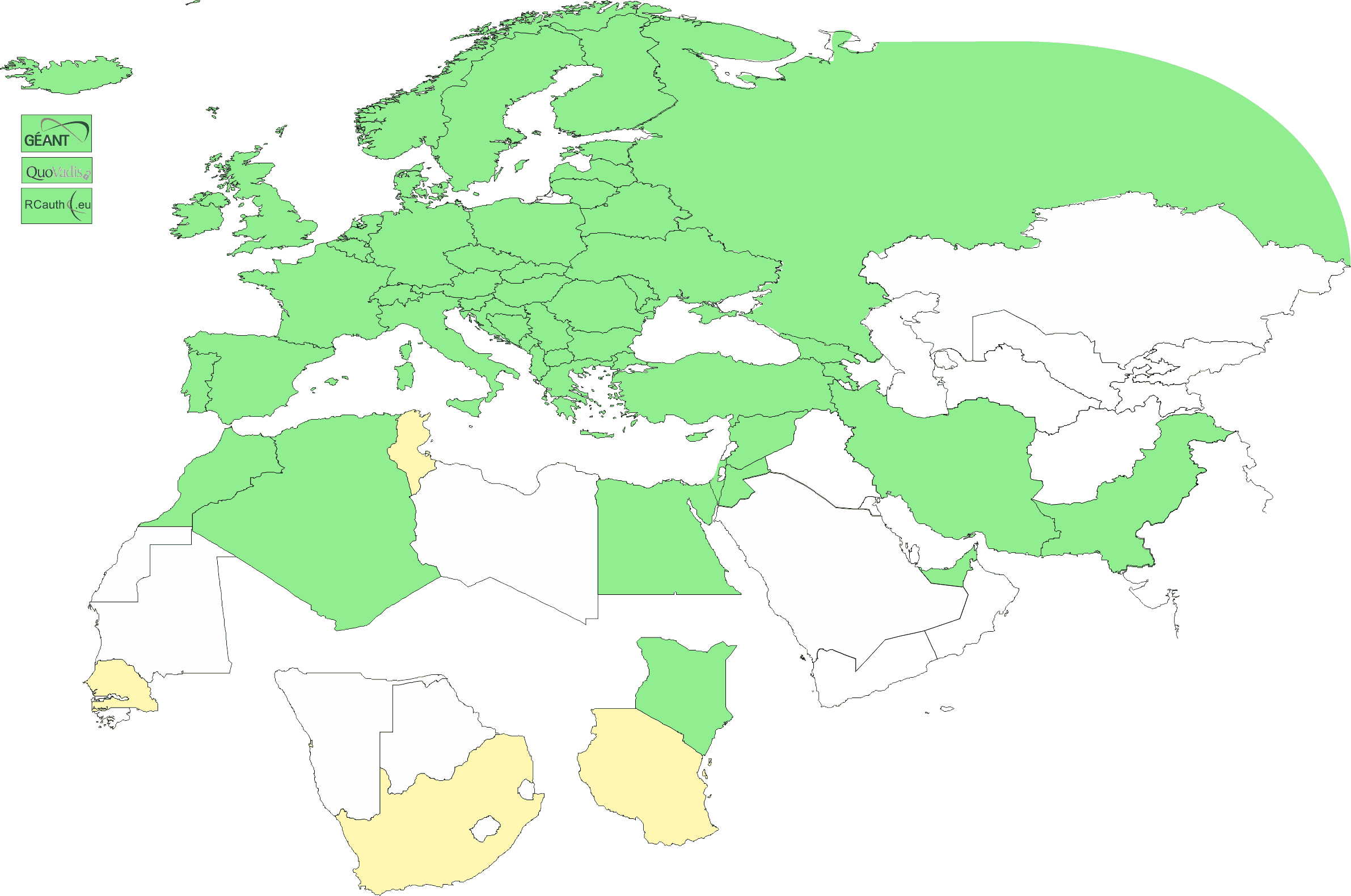 In progress
ZA, TZ
47+4
Membership and other changes
Responsiveness challenges for some members
JUNET CA – removed from membership
HIAST CA – suspended for operational reasons

Identity providers: both reduction and growth
New CA for e-Infras: RCauth.eu IOTA CA (“for those who cannot use TCS”)
New CA for UAE: DarkMatter (phase 1 of 2)
Upcoming in UK: adding SLCS
Self-audit review
Cosmin Nistor as review coordinator
Self-audits progressing on schedule for most CAs
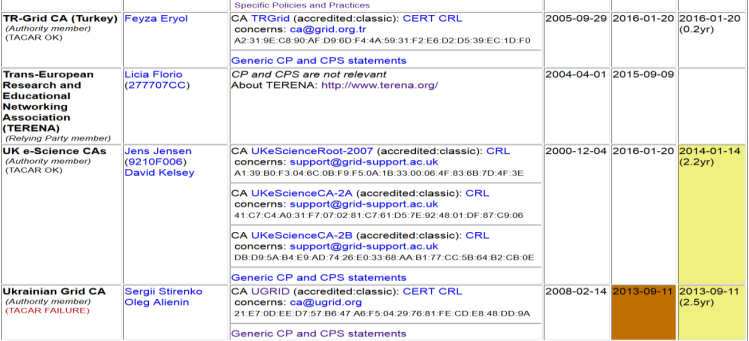 RCauth.euwhite-label CA for the AARC CILogon-like TTS Pilot
Ability to serve a large pan-European user base without national restrictions
without having to rely on specific national participation exclusively for this service 
serving the needs of cross-national user communities that have a large but sparsely distributed user base
Use existing resources and e-Infrastructure services 
without the needs for security model changes at the resource centre or national level 
Allow integration of this system in science gateways & portals with minimal effort
only light-weight industry-standard protocols, limit security expertise (and exposure)
Permit the use of the VOMS community membership service 
attributes for group and role management  in attribute certificates
also for portals and science gateways access the e-Infrastructure
Concentrate service elements that require significant operational expertise 
not burden research communities with the need to care for security-sensitive service components
keep a secure credential management model
coordinate compliance and accreditation – and help meet EU privacy stuff in just one place to ease adoption
Optional elements: ability to obtain CLI tokens (via ssh agent or even U/P); implicit AuthZ
Enrolment and issuance [4.2]
Users could enroll directly, but are in practice using a Master Portal/Credential Manager
The credential manager is explicitly trusted by the RCauth CA service
exchange of OIDC client secret to authenticate
‘need to know’: (master) portals will hold user credentials, and we need to protect users per the PKP Guidelines
CA web server checks the incoming assertions from the IdP filter
Uses CILogon/OAuth4MP software based on the Shibboleth SAML implementation over server-side TLS
Connected for now to the SURFconext WAYF
… and yes, we check the SAML signature ;-)
When moving to wider support of eduGAIN
WAYF IdP filter check the incoming SAML2Int 
Use multi-domain WAYF over server-side TLS
Based on SimpleSAMLphp implemenation with custom filters
… and yes, also here we’ll check the SAML signature
FIMS IdPs: leverage existing infrastructures
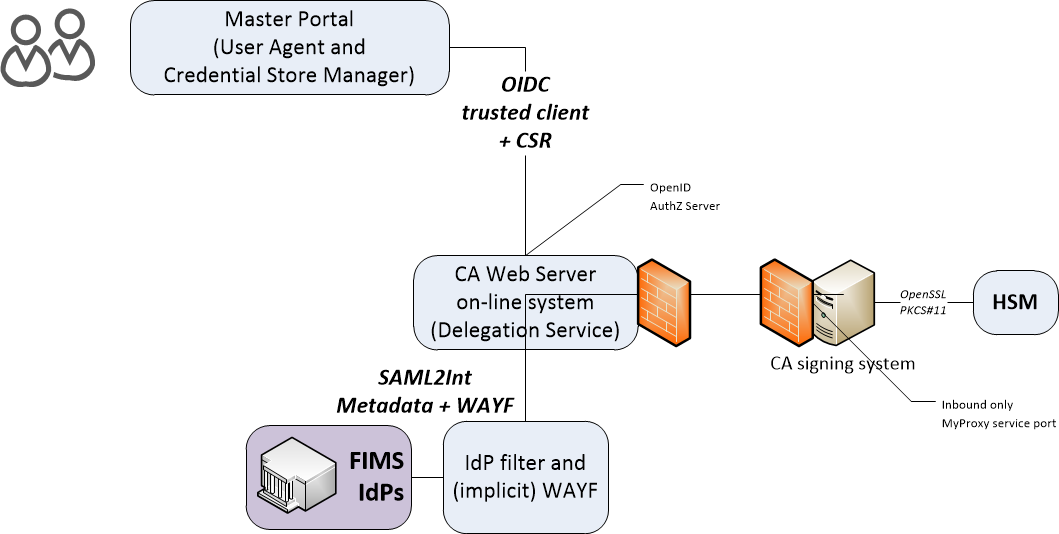 6
Trusted Credential Stores
In easing access to e-Infrastructures incrasingly credential management systems appear: UnityIDM, MyProxy hosting, AARC’s Master Portals, …
Issuing Authorities promoting PKP guidelines (e.g. RCauth.eu) need framework to assess explicitly-connected portals

Guidance on what constitutes an‘acceptable’ credential store
Guidance for operators on‘community best practice’
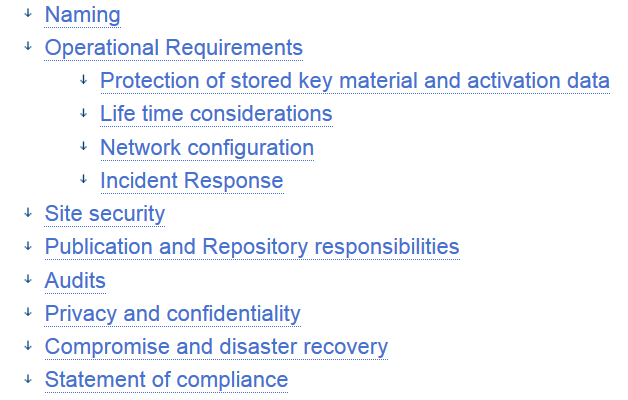 https://wiki.eugridpma.org/Main/CredStoreOperationsGuideline
RCauth sustainability
Somewhat amazingly, many of the e-Infrastructures in Europe all want to ‘have a share’ in running the service

Support for now ensured by the Dutch National e-Infrastructure (Nikhef, SURF) – will likely transition to a collaborative entity with own separate PMA and redundant distributed infrastructure - details to be worked
The Reverse: the IGTF-to-eduGAIN bridge
“the ultimate assured-identity IdP of last resort”

authenticate with any IGTF accredited client cert
known to the (SAML2int, R&E) eduGAIN community via GRnet
with assurance information in ePAss (and 2FA set in ACCR)
asserts REFEDS R&S and Sirtfi (based on IGTF qualification)

will appear as https://edugain-proxy.igtf.net/
R&S + Sirtfi tags should enable many research SPs to trust you

work by Ioannis Kakavas (GRNET) and Christos Kanellopoulos – see github for implementation of SimpleSAMLphp module
Developing scalable policy models in light of the Blueprint: Snctfi

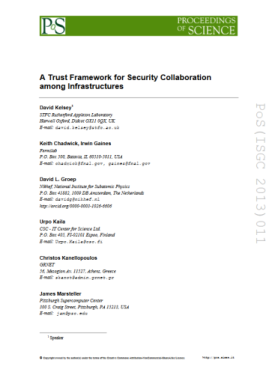 allow proxy operators to assert ‘trust marks’ based on known SP properties

Develop framework recommendations for RIs for coherent policy sets
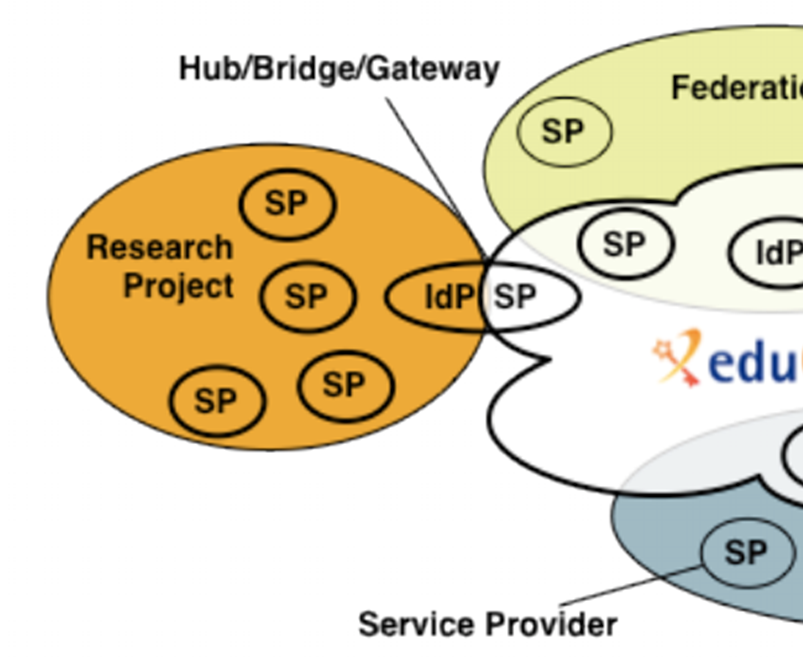 evaluate with the SP-IdP-Proxies in pilotsbased on the Blueprint Architecture
Collaborate in WISE, IGTF &FIM4R to get endorsement
Complementary work:Accounting Data Exchange Protection for Infrastructures
10
Graphics inset: Ann Harding, SWITCH
Proxying IdPs to SPs is part of the BPA, with e.g. the RCauth CPS as policy example
More policy harmonisation and development in AARC2
Reflected in updated AARC2 structure
Operational security capabilities and Incident response in federations – beyond Sirtfi v1
Service-centric policies: traceability & accounting, privacy, gateway operations & proxies
e-Researcher-centric policies: alignment of AUPs and templates, authentication assurance, community attribute management models and provisioning
Policy Engagement and Coordination: contributes to Community Engagement, provision of policy expertise to the Competence Centre, promotion of best practices globally (WISE, FIM4R, IGTF, REFEDS),easing end-to-end coordination across the chain
Structuring the exchange of information amongst SP groups
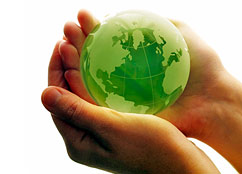 11
Video-supported vetting
“[Vetting] should be based on a face-to-face meeting and should be confirmed via photo-identification and/or similar valid official documents.” (BIRCH and CEDAR APs)

Many support explicit F2F only, yet designate RAs in different ways
Video-supported and notary-public postal mail & video: BR, TR
Government records: some TCS subscribers (universities with access to these databases)
Kantara LoA 2: some TCS countries (SE) for some of their applicants
Evolution of guidance
“The aim should be to stay within the 'bandwidth of trust' described in the current text: between the (possibly worthless) notary-public attestations, and the more trusted real in-person hand-shake vetting.”
“If appropriate compensatory controls are in place and we can protect same-person continuity (non-reassignment) as well as traceability, it should be viable. Compensatory controls have some 'hard' requirements in the model process described in the Wiki:”
      http://wiki.eugridpma.org/Main/VettingModelGuidelines

It is important that this be described and reviewed in each case, so the proposal is that "The following is also considered to be an acceptable process for implementing method 2 - if so acceptably documented in the CP/CPS and endorsed by the accrediting PMA”
Evaluation leads to mixed results …
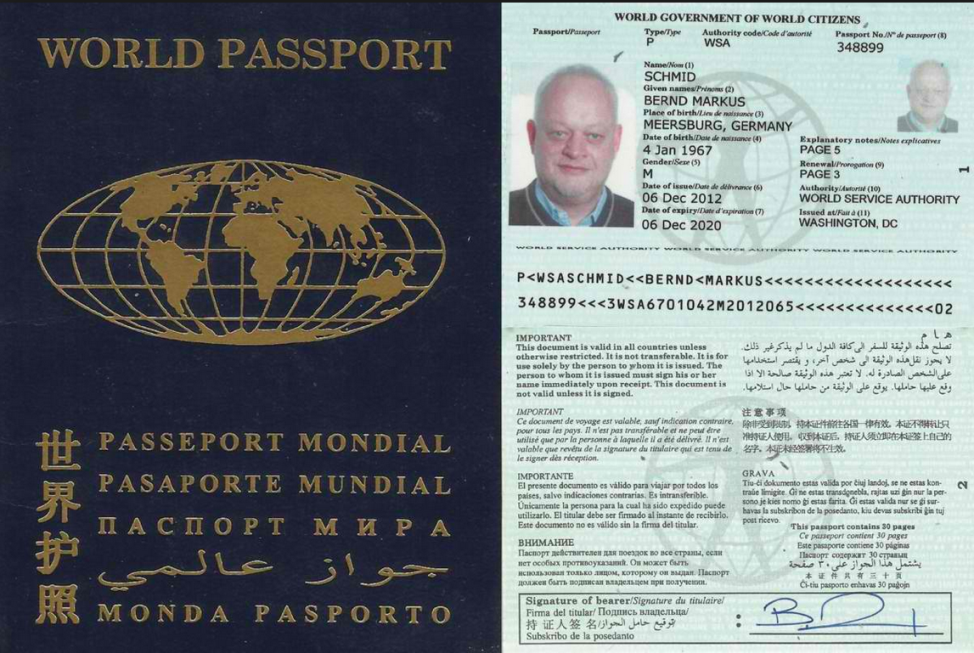 Realistic test by CESNET(who really wanted to use it)resulted in “unable to decideon validity” over skype
Test by German bank (usingtrained verificators and withflashlight on smartphone) wassuccessful
Really depends on training,knowledge of valid documents, and some specific tests
Photo Credit: Sonnenstaatland
For examples see also e.g.: National Document Fraud Unit, UK Home OfficeGuidance_on_examining_identity_documents_v._June_2016
Sirtfi and R&E federation assurance
Federation 2
SP
IdP
IdP
Federation 1
SP
SP
SP
SP
All I need is one identity…
SP
SP
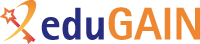 IdP
Federation 3
IdP
SP
Clearly an inviting vector of attack… luckily, this was noticed several years ago!

SP
IdP
SP
15
Find out more on Sirtfi
https://refeds.org/sirtfi
16
More R&E developments on assurance
REFEDS Assurance WG
Baseline comes out of Mikael’s AARC workhttps://docs.google.com/document/d/15v65wJvRwTSQKViep_gGuEvxLl3UJbaOX5o9eLtsyBI
beyond the baseline: “Cappucino” (BIRCH), “Espresso” (EIDAS substantial, KI LoA 3)
EGI ad-hoc assurance evolution
Use cases identified for several levels – needs alignment
There is a noted difference between ‘open guest IdPs’ and controlled university IdPs, but these cannot be identified now
UKAMS publishes UnitedID to edugain: ‘edugain’ is not enough
But hardly any need for >>BIRCH LoA (only some biomed cases)
GFD.225
Now done – Jens also picked the last nits:





published now: http://www.ogf.org/documents/GFD.225.pdf
Also there the reviews should probably check compliance
Ursula Epting re-wrote the auditing spreadsheets see www.eugridpma.org/agenda/39/
How to progress with future updates?
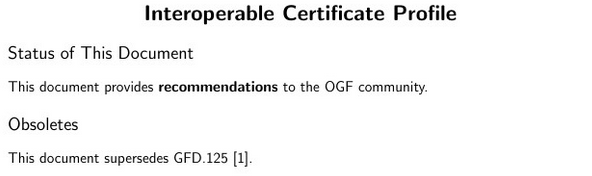 https://www.overleaf.com/646373kvfmwn
IPv6 status
New continuous v6 CRL monitor  http://cvmfs-6.ndgf.org/ipv6/overview.php  
41 CAs offer working v6 CRL (down from 43 in Oct 2016 )
but: also 1-2 CAs that give AAAA record but the GET fails …
Still 52 broken endpoints support only legacy IP
the ClouldFlare cache solution is trivial, so please either …
dl.igtf.net can act as v6 source-of-last-resort for RPs that need it
And really: get rid of SHA-1 – it’s broken!
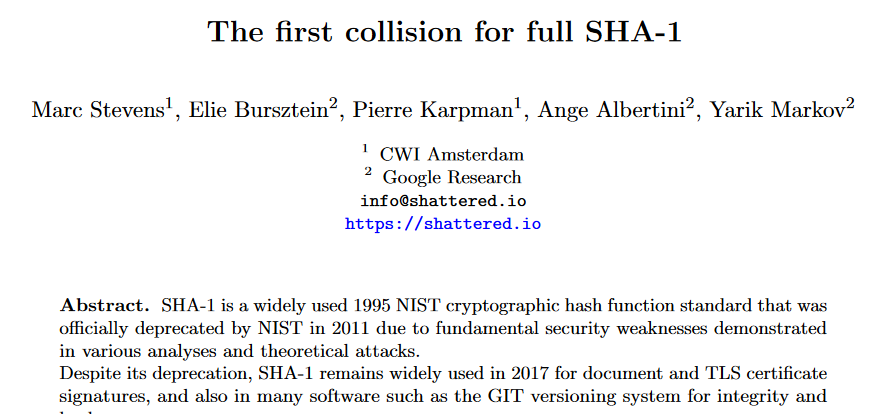 Do we still have SHA-1 EECs??

FNAL KCA
REUNA?
…?
https://shattered.io/static/shattered.pdf
For more details, see https://www.eugridpma.org/meetings/, but meanwhile:
Upcoming meetings
Upcoming events
EUGridPMA 40, Ljubljana	May 22 – 24
I2 Global Summit		April 23 - 26
TNC2017, Linz, AT		May 29 – June 2 (REFEDS: Monday!)

EUGridPMA41			September 2017